Aplicación de capacitación
Noviembre 2023
Aplicación de capacitación
01.
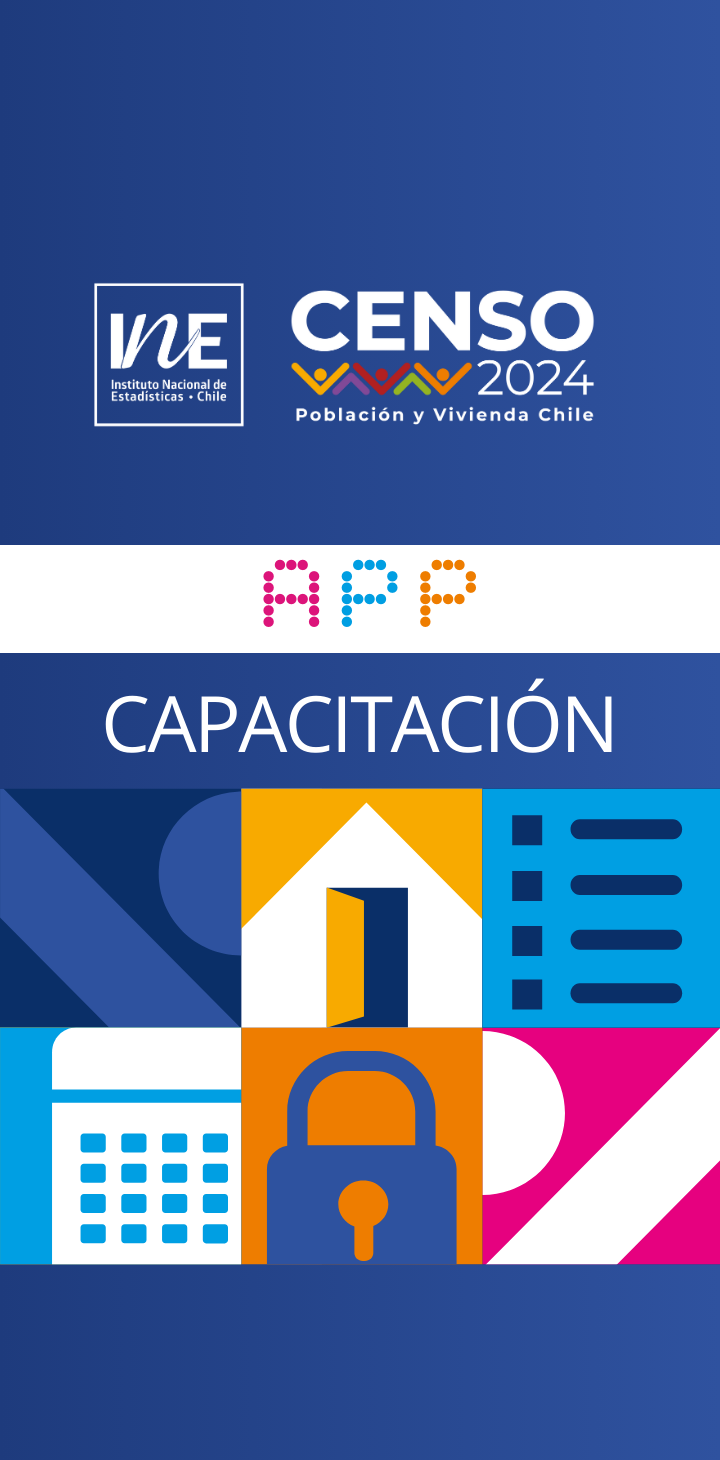 App de capacitación
Además de la plataforma, puedes descargar la App de
Capacitación en tu móvil personal Android, para acceder de 
forma fácil a manuales y recursos de aprendizaje complementarios.​
A continuación, aprenderás a descargar e instalar la aplicación en tu móvil.
Recuerda: Esta App es solo de uso complementario al material de capacitación y su descarga es opcional.
Aplicación de capacitación
01.
¿Cómo descargar la App?
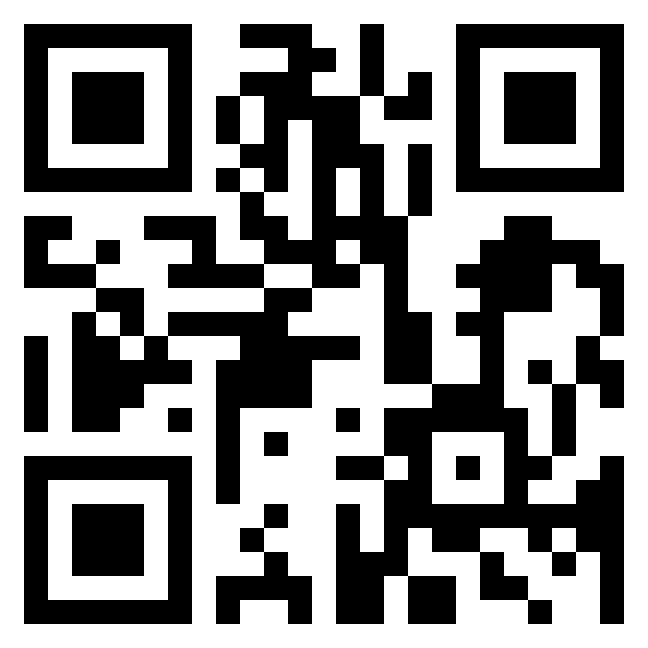 Debes leer el siguiente código QR con la cámara de tu celular. Adicionalmente puedes descargarla directamente en tu móvil, desde el siguiente link: ​
​
http://mobincube.mobi/8FBXYY​
Aplicación de capacitación
01.
¿Cómo descargar la App?
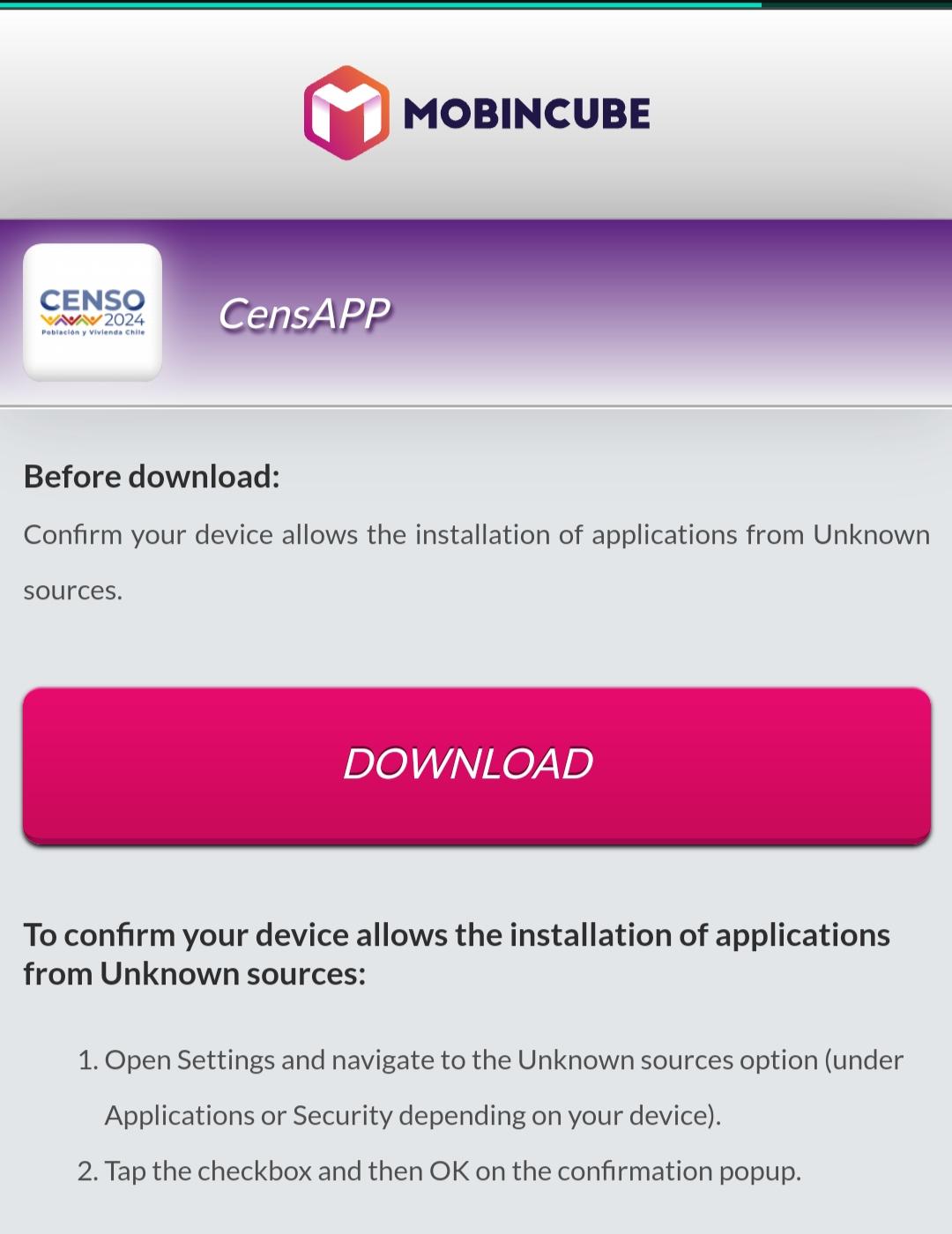 s
Presiona el botón "Mobincube Store".​
Presiona el botón "Download".​
La descarga comenzará automáticamente.
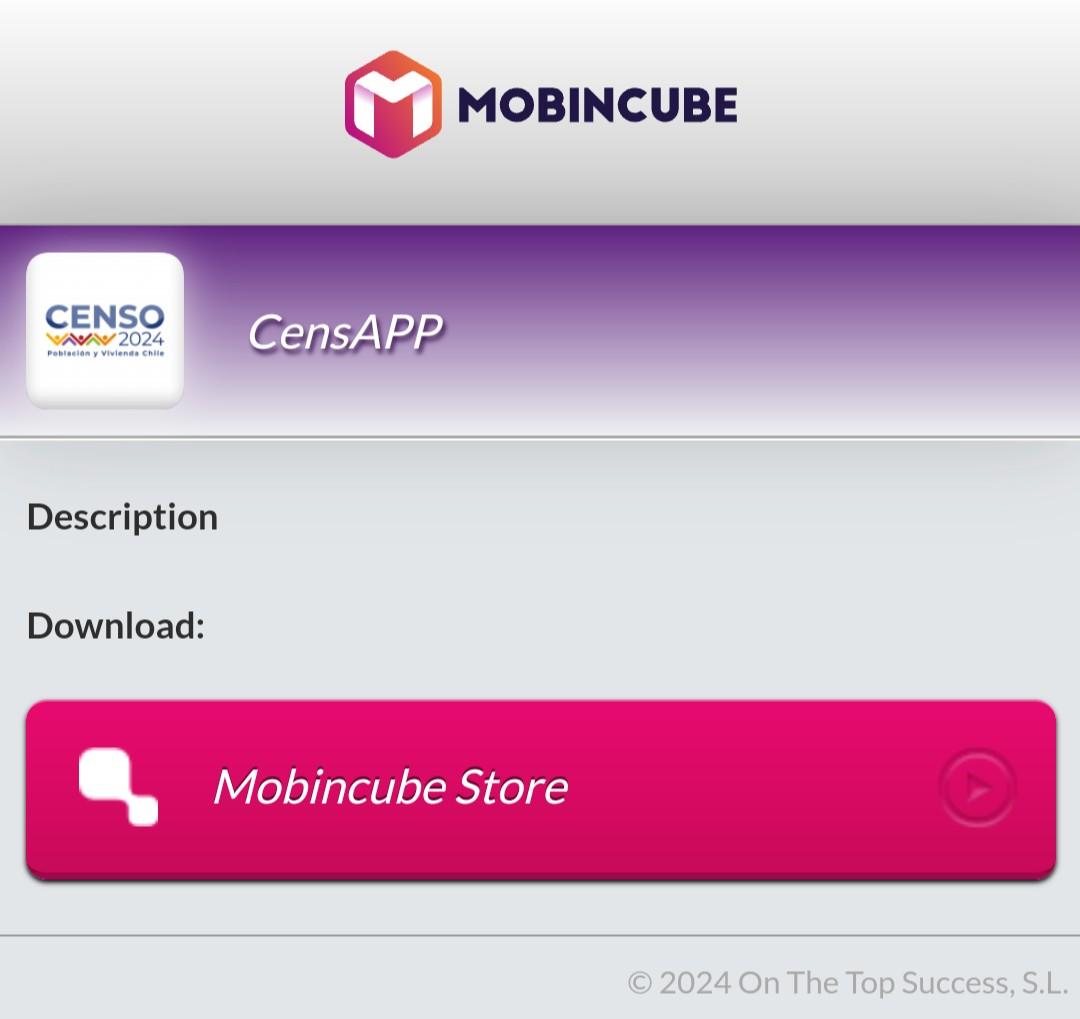 Aplicación de capacitación
01.
¿Cómo instalar la App en tu móvil?
Desde tu celular ingresa a "Ajustes".​
Selecciona la opción "Aplicaciones".​
Toca "Acceso a aplicaciones especiales".​
Selecciona "Instalar aplicaciones desconocidas".​
Selecciona el navegador desde el cual descargaste la aplicación (Ejemplo: Google Chrome, Firefox u otro).​
Toca el interruptor "Permitir desde esta fuente".​
Ahora ingresa a la "Carpeta de descargas" de tu móvil y selecciona el archivo que acabas de descargar. ​
Al seleccionarlo, debes presionar la opción "instalar", luego podrás acceder normalmente a la App.